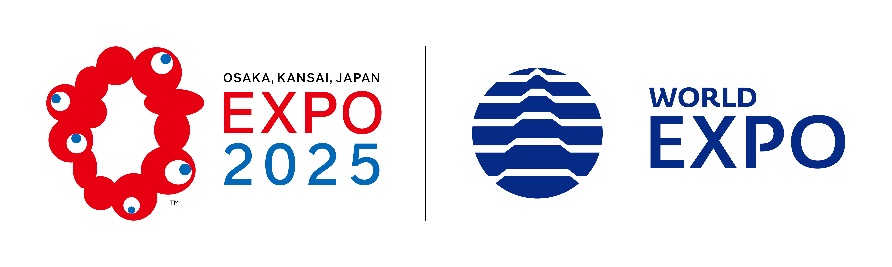 大阪・関西万博を契機とした「未来社会」の実現に向けて（大阪版万博アクションプラン）
大　阪　府・大　阪　市

2024年1月改訂版
≪目 次≫
Ⅰ　改訂にあたって
Ⅱ　万博を契機とした「未来社会」の実現に向けて
　　１　健康・医療
　　　　①　ライフサイエンス
　　　　②　次世代ヘルスケア
　　２　モビリティ
　　　　③　空飛ぶクルマ
　　　　④　自動運転
　　　　⑤　MaaS（マース）
　　　　⑥　ゼロエミッションモビリティ
　　３　環境
　　　　⑦　カーボンニュートラル
　　　　⑧　大阪ブルー･オーシャン･ビジョン
　　４　スマートシティ、スタートアップ
　　　　⑨　スマートシティ
　　　　⑩　スタートアップ
　　５　観光・文化、おもてなし
　　　　⑪　多様な都市魅力の創出･発信
　　　　⑫　移動の利便性
　　　　⑬　空港運用の強化
Ⅲ　万博会場の整備・運営にあたって
 ①　中小企業等の参画促進、木材の利用促進
 ②　防災対策、テロ・サイバー等防犯対策、雑踏対策
　　　などのセキュリティ対策
 ③　感染症対策の強化
 ④　一般交通への働きかけTDM
 ⑤　万博開催時の物流交通対策
・・・  1

・・・  3

・・・  9



・・・ 19


・・・ 27


・・・ 33




・・・ 43
Ⅰ　改訂にあたって
1
改訂にあたって
１　大阪・関西万博の成功と、未来の成長・飛躍に向けて
　大阪・関西万博の開幕まで500日を切り、会場建設が急ピッチで進められ、全国的な機運醸成の動きも高まってきている。そして、万博の最大の目的である「未来社会の実験場」の実現に向けた取組みの具体化も着実に進捗している。
　万博の舞台となる大阪に、我が国の英知と情熱を集結させ、子どもたちをはじめ、世界中から訪れる人々に「いのち輝く未来社会のデザイン」を示し万博を成功に導く。そして、万博をインパクトに、大阪・関西、ひいては日本を持続的に発展させるとともに、様々な世界的課題の解決へも貢献していく。万博に向けた総仕上げを一丸となって加速させていく。

２　「大阪版万博アクションプラン」の改訂
　大阪府・大阪市においては、万博の成功と、そのポテンシャルを活かした持続的な成長への道筋を確かなものとするため、2022年５月に「大阪・関西万博を契機とした「未来社会」の実現に向けて（大阪版アクションプラン）」を策定。同プランに基づき、各項目の施策化を重点的に進めるとともに、博覧会協会や経済界等とも連携しながら、国との協議・調整を行ってきた。
　この間の協議の結果、国のアクションプランへの位置付けや国と地方との協議体の設置、補助事業への採択などの成果も表れているが、更なる府市の取組の具体化に向けバージョンアップを図ることとした。
　開幕まで500日を切る中、各事業が万博開幕までに間に合うよう、その進捗や国との協議の進展など、適宜把握し、必要に応じて内容を充実させていく。
2